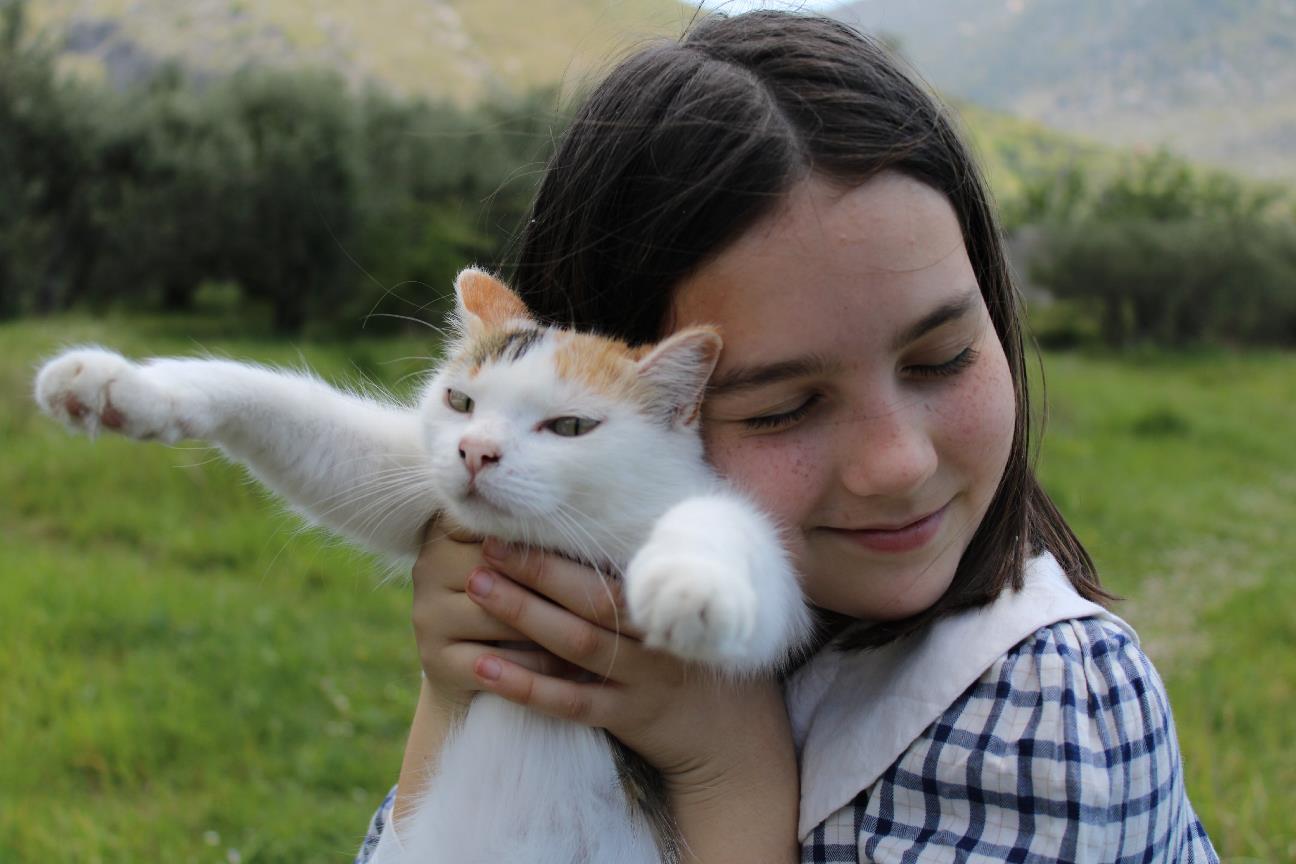 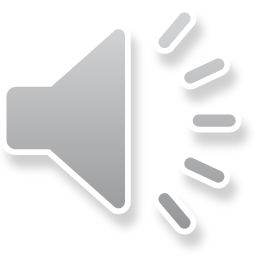 Za mene je sreća….
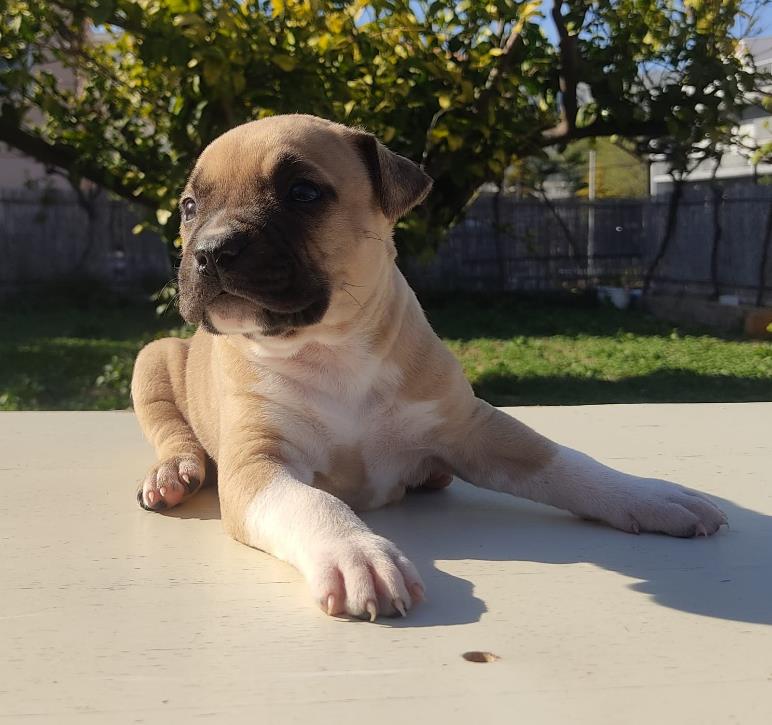 Ante Bukarica, 2.f
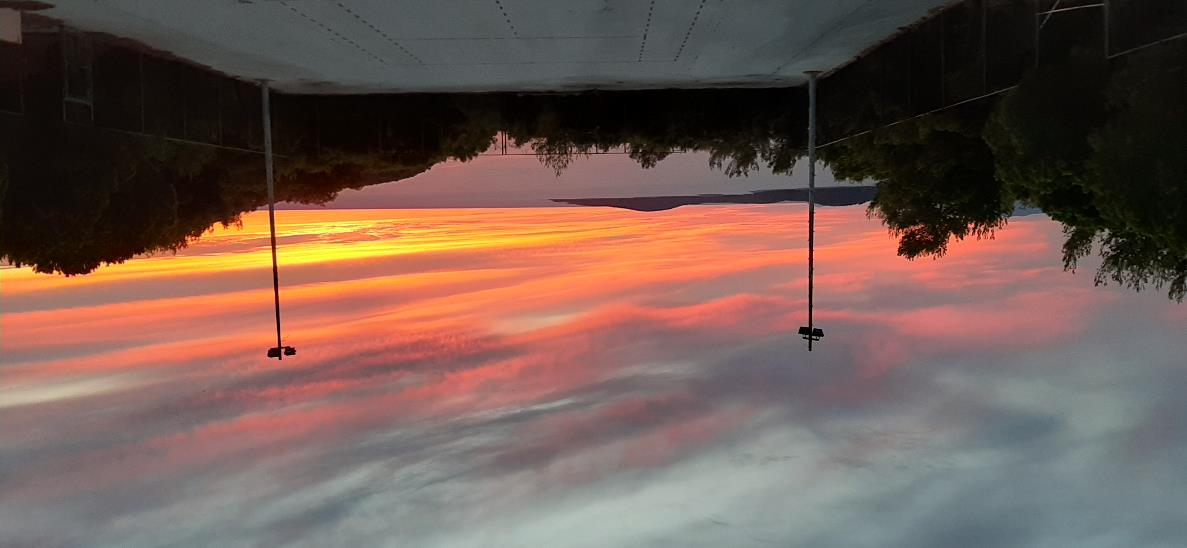 Dino Visković, 2.f
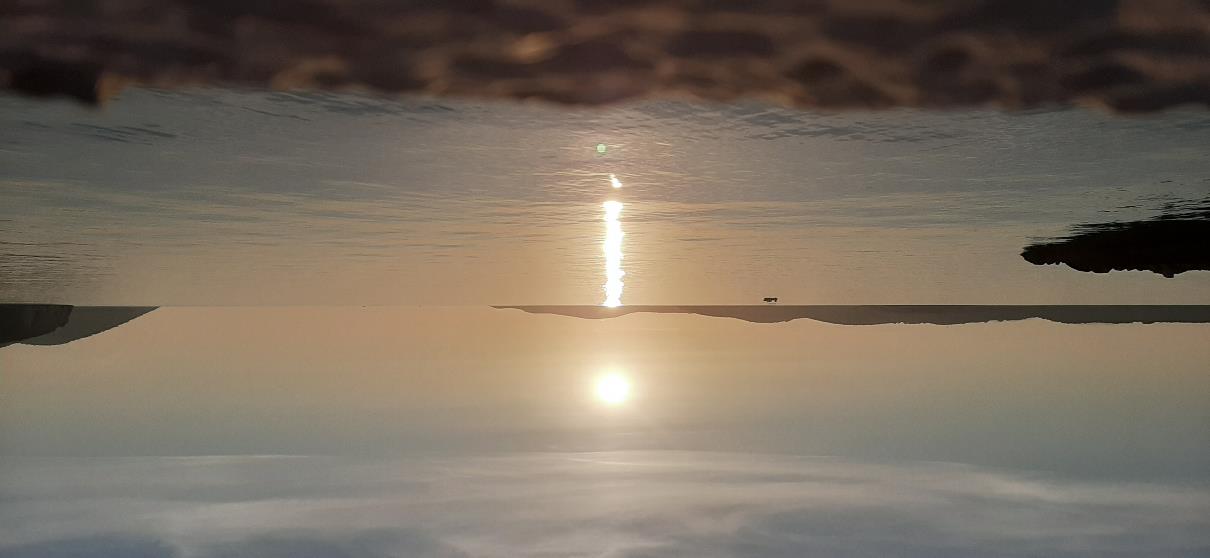 Dino Visković, 2.f
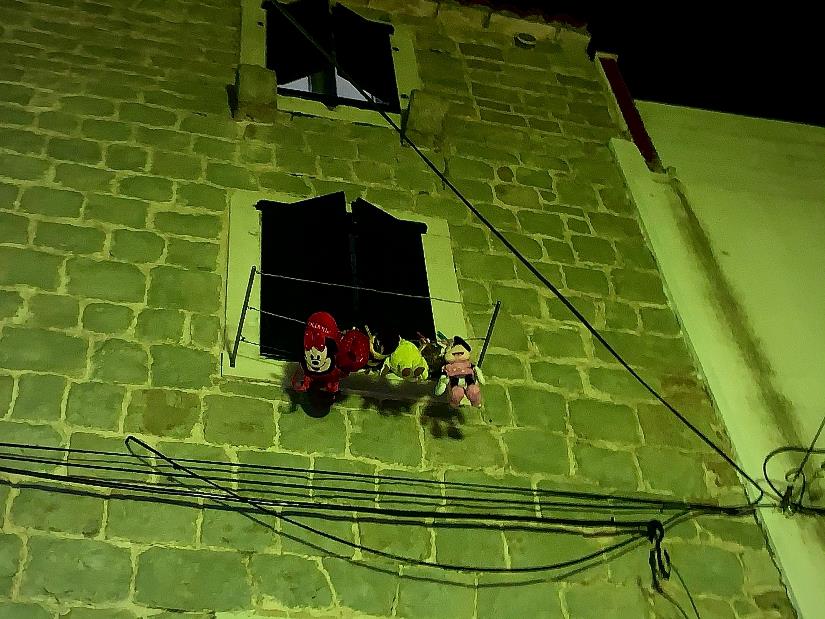 Lana Ostojić, 2.a
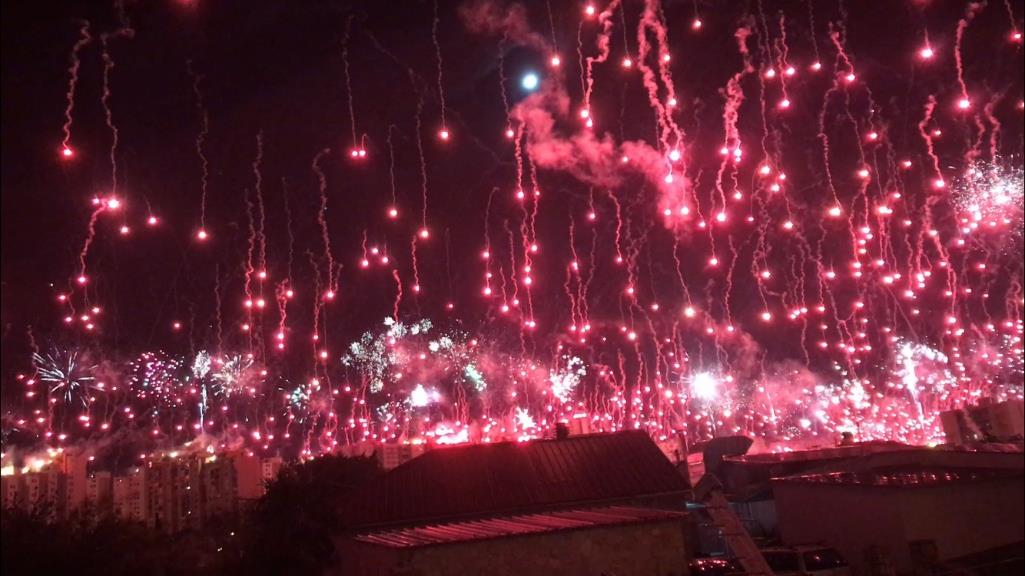 Lana Skender, 2.f
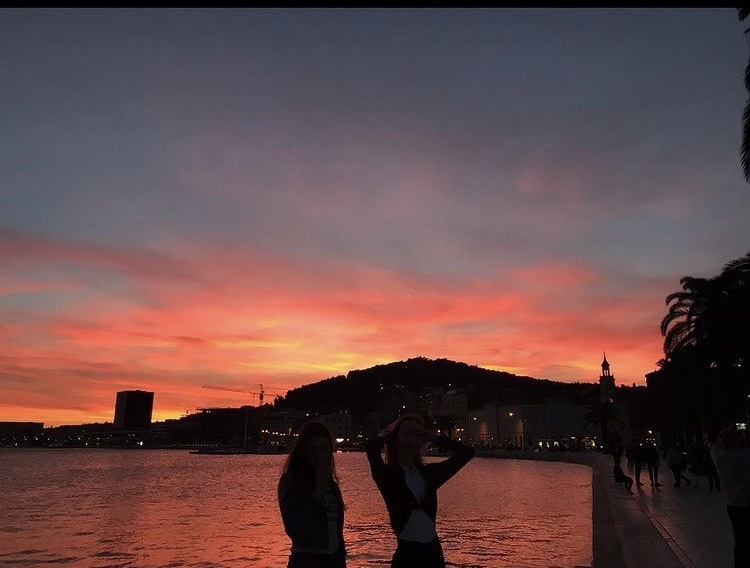 Lana Skender, 2.f
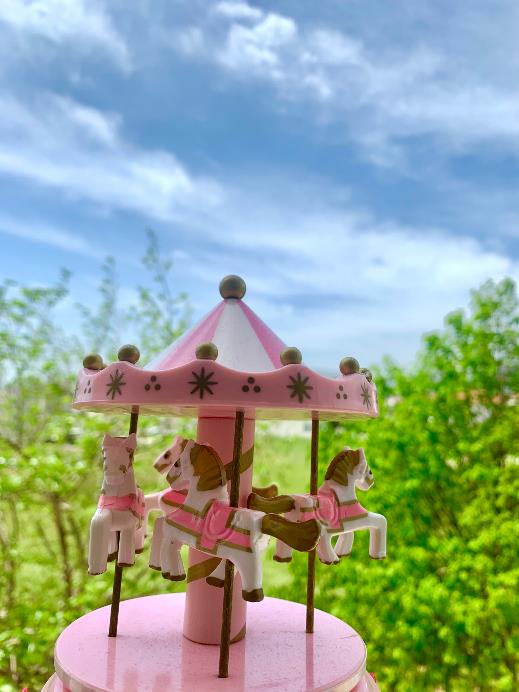 Lana Ostojić, 2.a
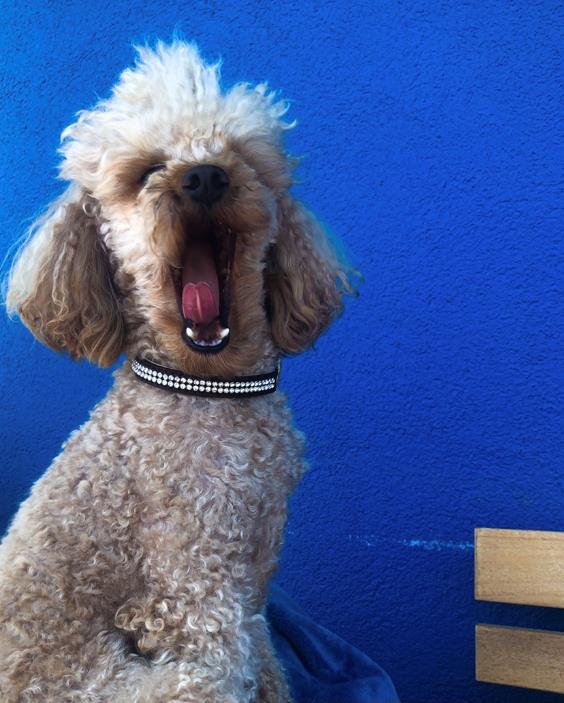 Mia Ćosić, 2.f
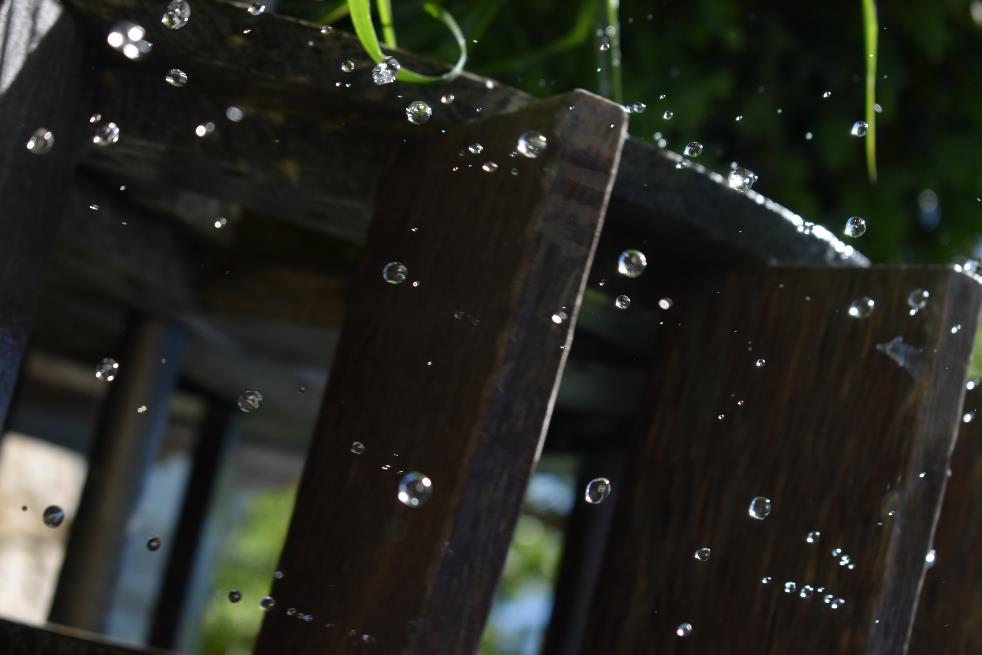 Mia Milković, 2.f
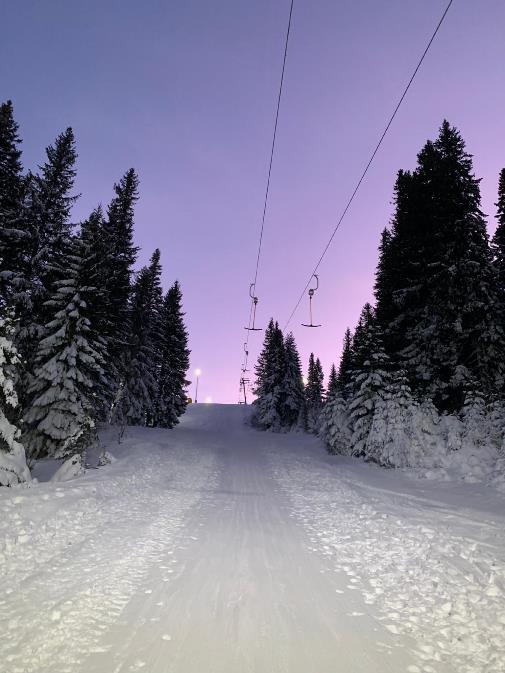 Mia Ćosić, 2.f
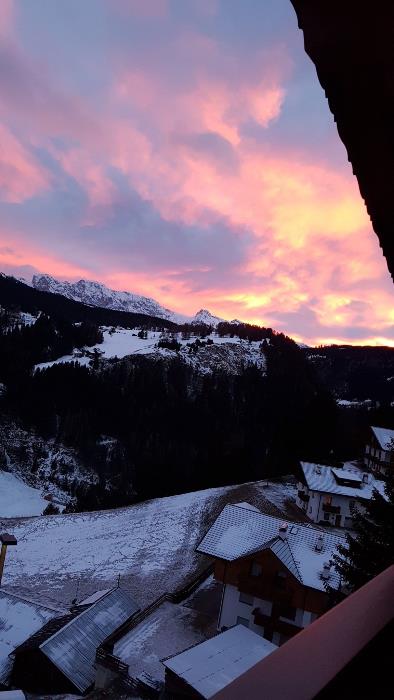 Tonija Perišin, 2.f
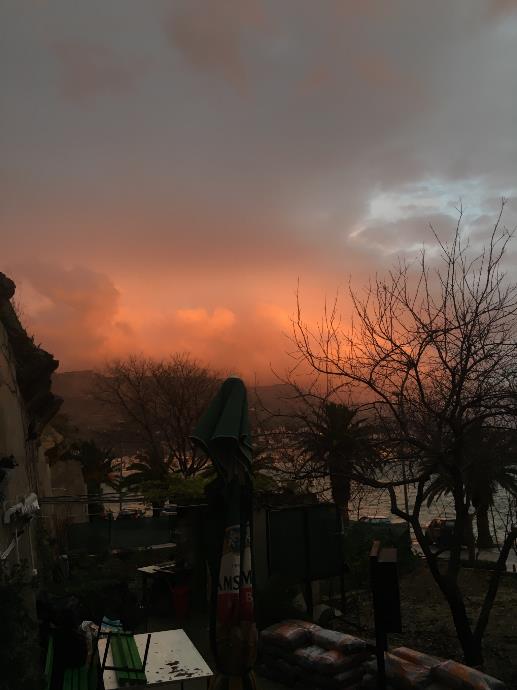 Tia Očašić, 2.c
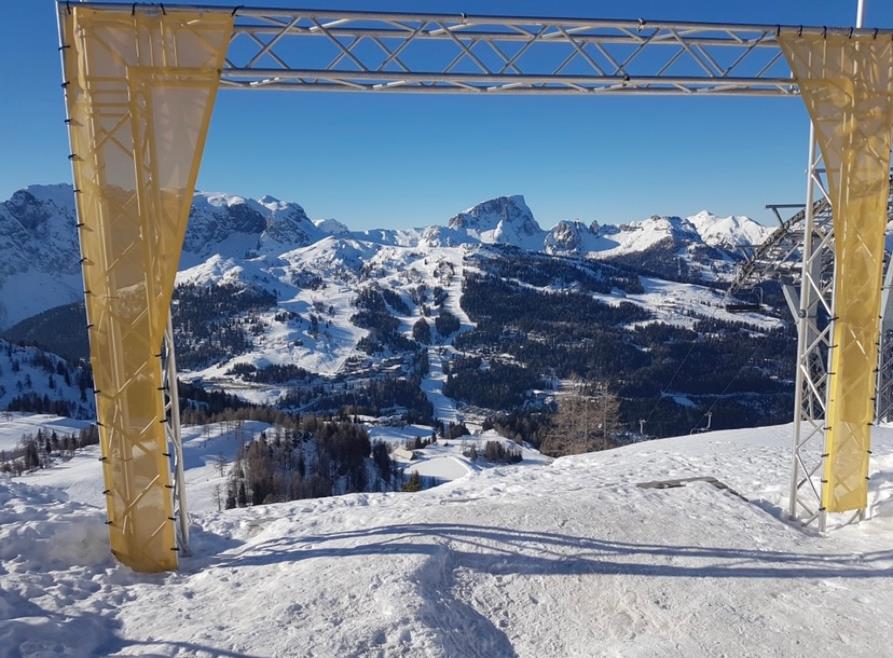 Tonija Perišin, 2.f
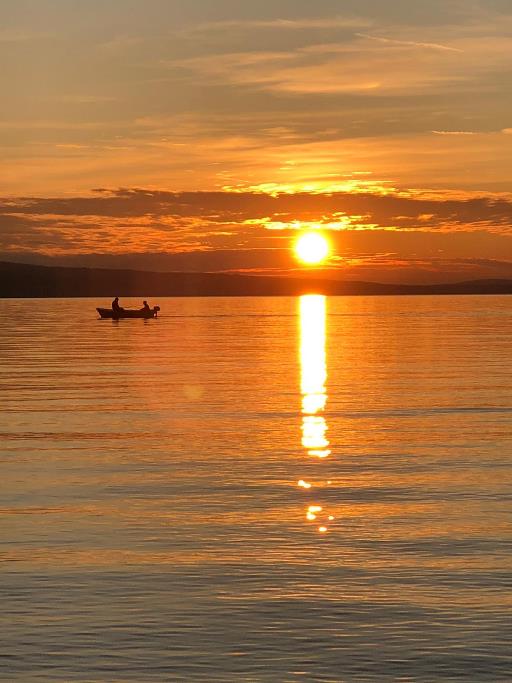 Mia Ćosić, 2.f
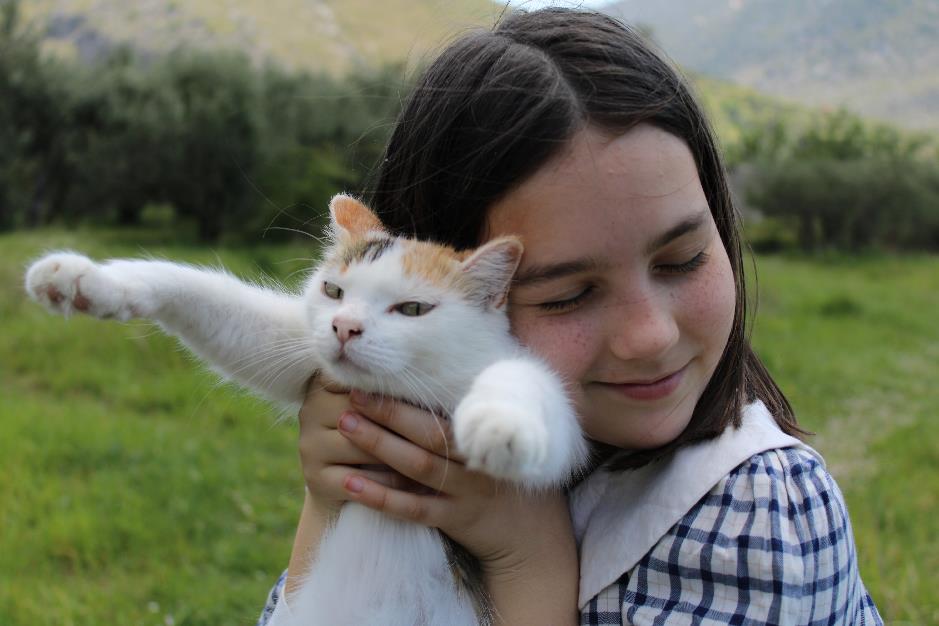 Jelena Ljuboš, 2.a
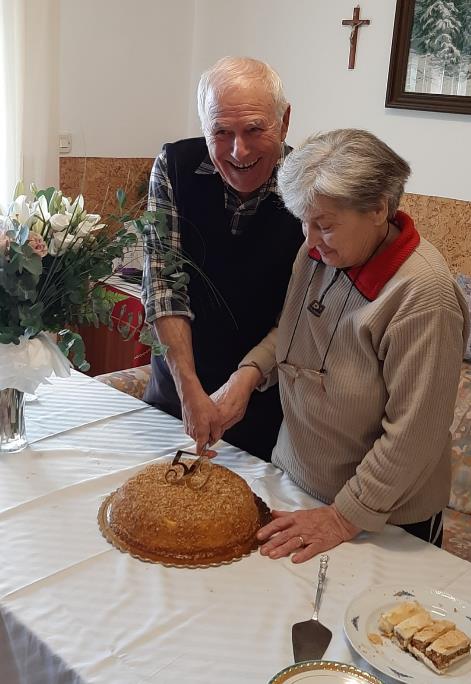 Ante Bukarica, 2.f
Pripremili:
Učenici:  
Jelena Ljuboš, Lana Ostojić, Tia Očašić, Lana Skender, 
Mia Ćosić, Mia Milković, Tonija Perišin, Ante Bukarica, Dino Visković
 
Mentor: Pino Repanić, prof. 

Glazba: https://www.youtube.com/watch?v=1wQfYvdpEd8
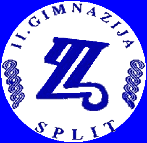